ÔN VÀ KHỞI ĐỘNG
MÔN TOÁN
Bài 1: Các số 0, 1, 2, 3, 4, 5  (Tiết 3)
THỰC HÀNH-LUYỆN TẬP
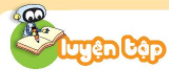 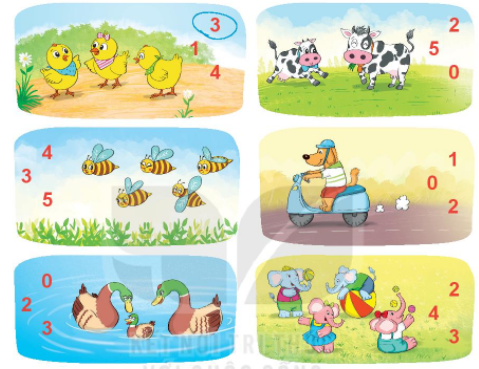 1
Chọn số thích hợp với số con vật?
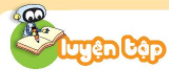 a) Trên xe có 3 thùng:
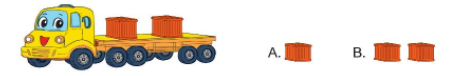 2
Chọn câu trả lời đúng. Cho thêm thùng lên xe để:
b) Trên xe có 5 thùng:
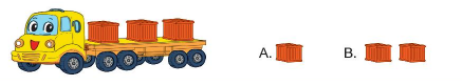 NGHỈ GIỮA GIỜ
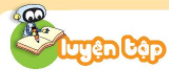 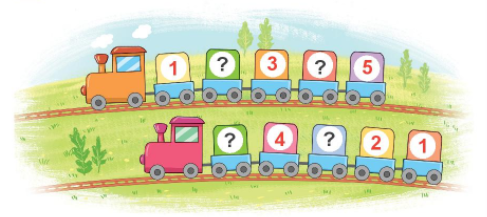 3
Số ?
2
4
5
3
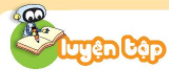 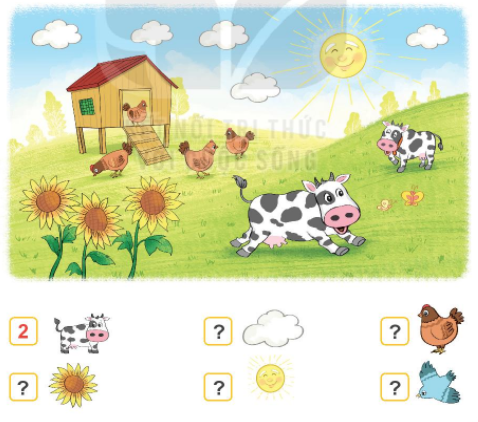 4
Số ?
4
5
3
1
0
VẬN DỤNG KT,KN VÀO THỰC TIỄN
DẶN DÒ
- Về ôn lại bài
- Xem trước bài sau:
Các số 6, 7, 8, 9, 10
(T1)
XIN CHÂN THÀNH CẢM ƠN 
QUÝ THẦY CÔ GIÁO VÀ CÁC EM HỌC SINH!